Становление и результаты профилактической работы в Вологодской психиатрической больнице.
Подготовил социальный педагог кабинета медицинской профилактики В.В. Фалалеев
Нормативно-правовое регулирование в профилактике
Приоритет профилактики в Федеральных законах
Приказ министерства здравоохранения
Профессиональный стандарт
Локальные акты ВОПБ
Принципы профилактической работы
Научность
Правдивость и объективность
Дифференцированность и целенаправленность
Систематичность и последовательность
Комплексность
Цели профилактической работы
Повышение информированности населения в области психогигиены
Создание системы психопрофилактики и психообразования
Снижение стигматизации, дискриминации и социальной изоляции людей, страдающих психическими расстройствами
Улучшение качества жизни психически больных людей и членов их семей, формирование активной гражданской и жизненной позиции
Формирование представлений о здоровом образе жизни и навыков здоровьесберегающего поведения у населения в том числе пациентов и персонала ВОПБ
Этапы становления профилактической работы ВОПБ
Создание системы психопрофилактики и психообразования
Школы здоровья
Интерактивные лекции для населения (вне ВОПБ)
Разработаны более 30 интерактивных занятий для населения
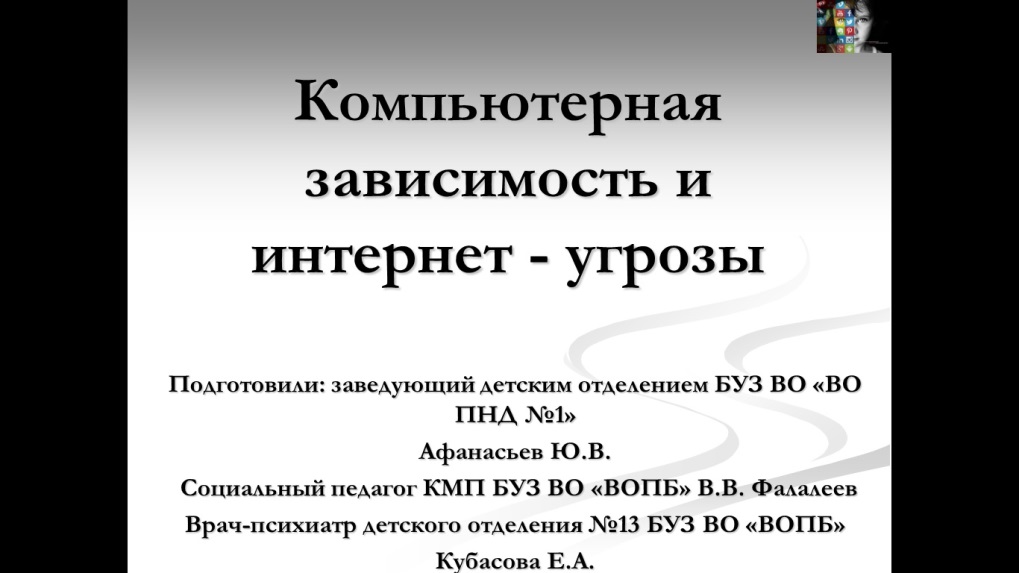 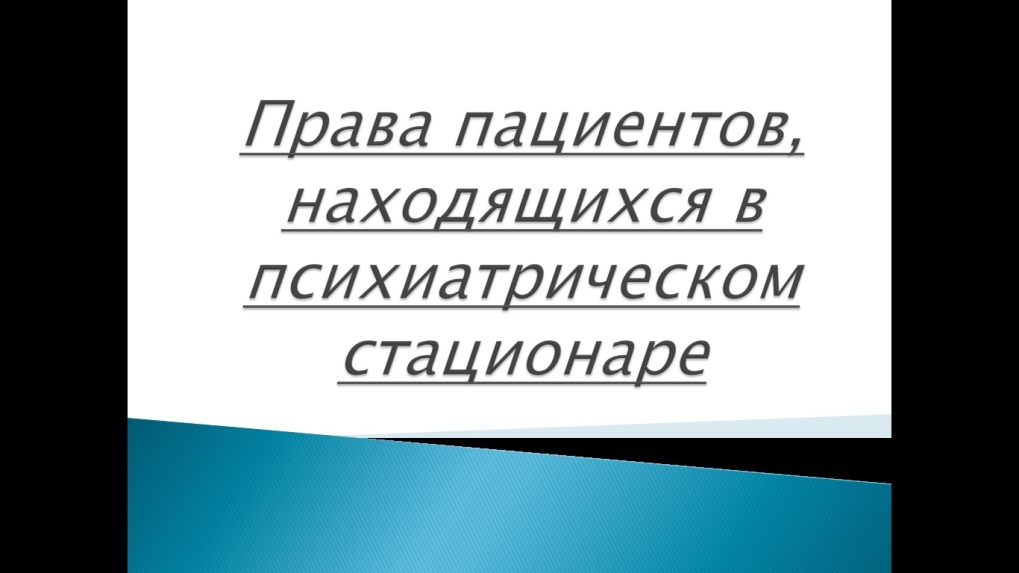 Темы выступлений:
Детско-родительские отношения
Подготовка к МДОУ, СОШ
Конфликты
Как справиться со стрессом
Депрессии
Зависимости
Эмоциональное выгорание etc
Сформированы «школы здоровья» для населения
Тренинг: профилактика эмоционального выгорания (10 занятий)
Тренинг: как справиться с тревогой (4 занятия)
Формы профилактической работы.
Профилактическая работа с населением на базе предприятий
Профилактическая работа с населением на базе предприятий
Итоги профилактической работы:
Создан банк методических материалов
Внедрена система учета выполненной работы
Проводится регулярный мониторинг качества выполнения профилактической работы
Организована профилактическая работа на отделениях на регулярной основе
Организована профилактическая работа с населением  вне стен больницы на системной основе
Задачи:
Более широкое вовлечение специалистов в системную целенаправленную деятельность по формированию у населения представления о психическом здоровье;
Пополнение банка методических ТК;
Повышение коммуникативных компетенций специалистов, работающих с населением;
Рост количества людей, охваченных деятельностью «школ психического здоровья»;
Актуализация информации в рамках «Школ здоровья»;
Внедрение и развитие санитарно-просветительской работы посредством инструментов сети интернет.